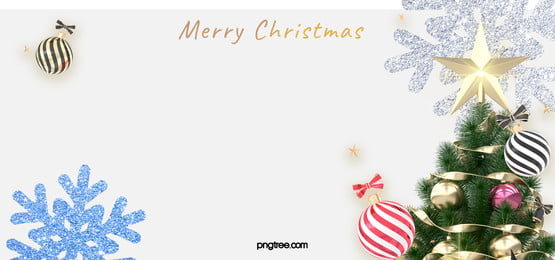 天主教主題書展暨聯合展售活動


展出時間:
11月29日(星期一)~12月04日(星期六)
中午12:00
展出地點:圖書館
展出內容:
1.上智文化提供之優良讀物與精美聖物
2.性平教育與親職教育相關書籍展出
3.雜誌義賣活動
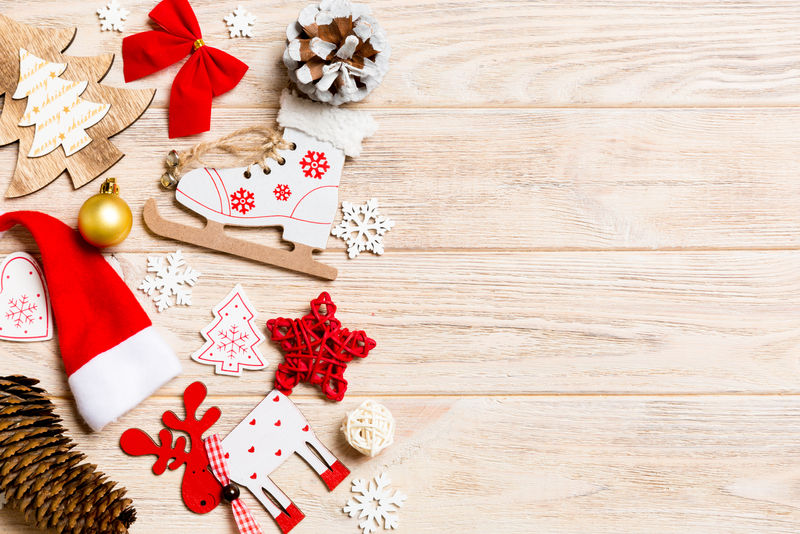 優良讀物及精美聖物義賣活動
活動期間:
11月29日-12月04日

各式聖物及書籍販售，
數量有限要買要快~
開啟書本帶領你更認識天主，一起來宣傳福音!

◎書籍、聖物所得為配合校慶義賣園遊會將全數捐贈給社福單位
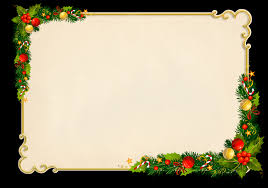 2021歲末雜誌義賣活動
一本雜誌只要 20元

活動期間:11月29日-12月04日
~~尋找你喜愛的雜誌，歡迎參閱或購買~~


◎雜誌所得為配合校慶義賣園遊會將全數捐贈給社福單位